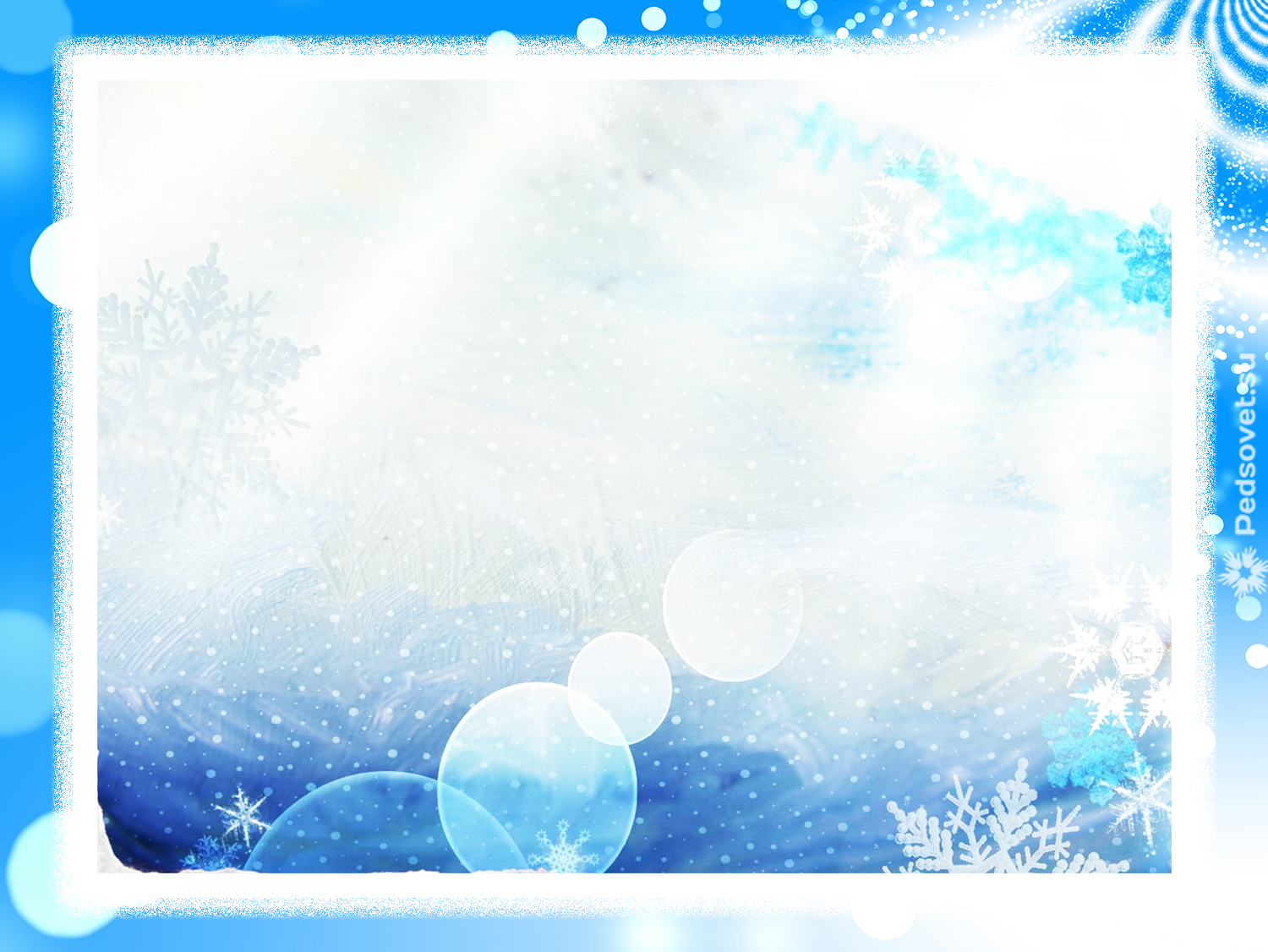 Размещение материалов образовательной деятельности обучающихся и педагогов средствами 
«личного портфолио»
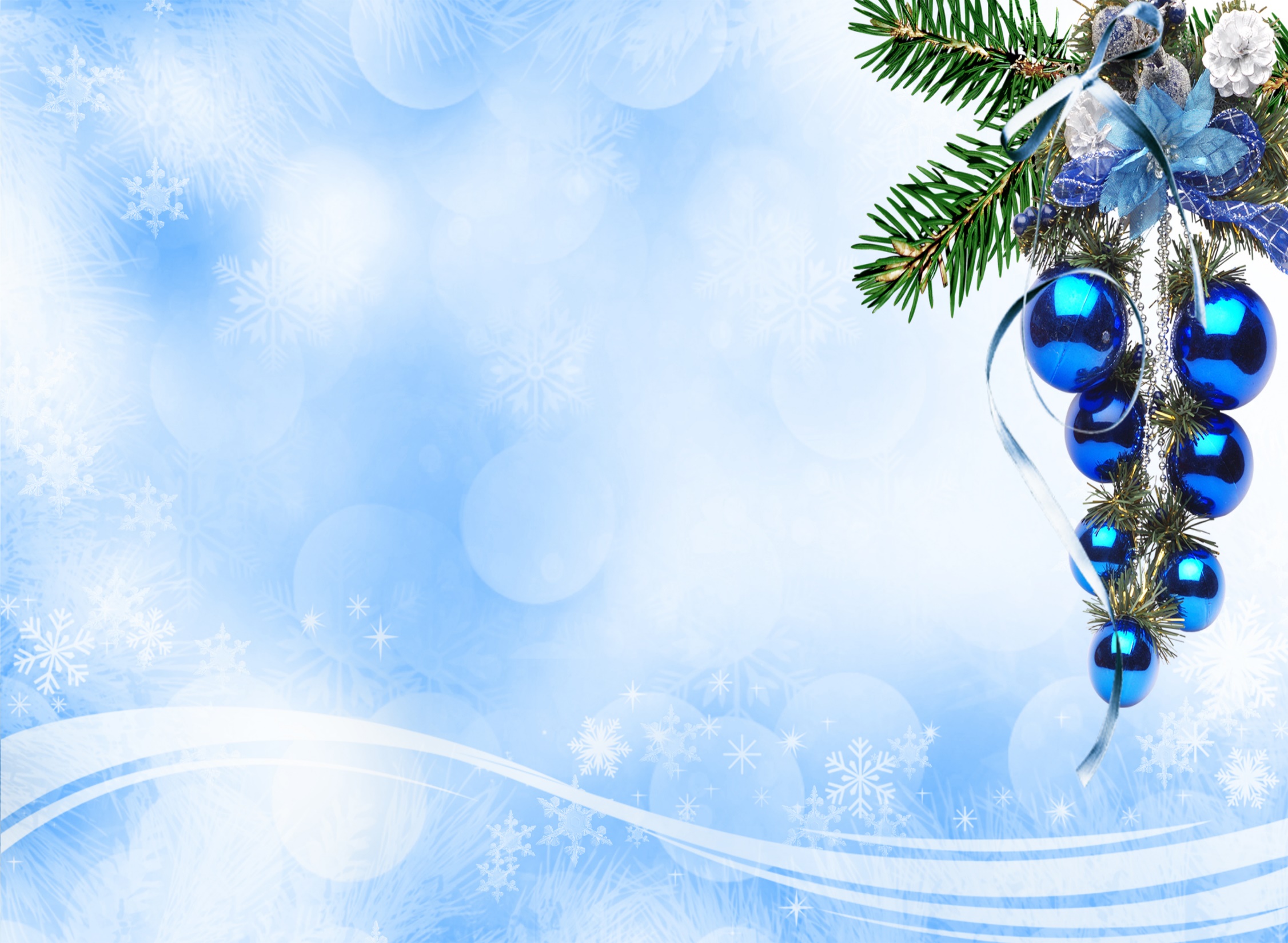 Виды портфолио
портфолио-собственность; 
портфолио-отчет;
портфолио достижений;
рефлексивный;
проблемно-ориентированный;
тематический.
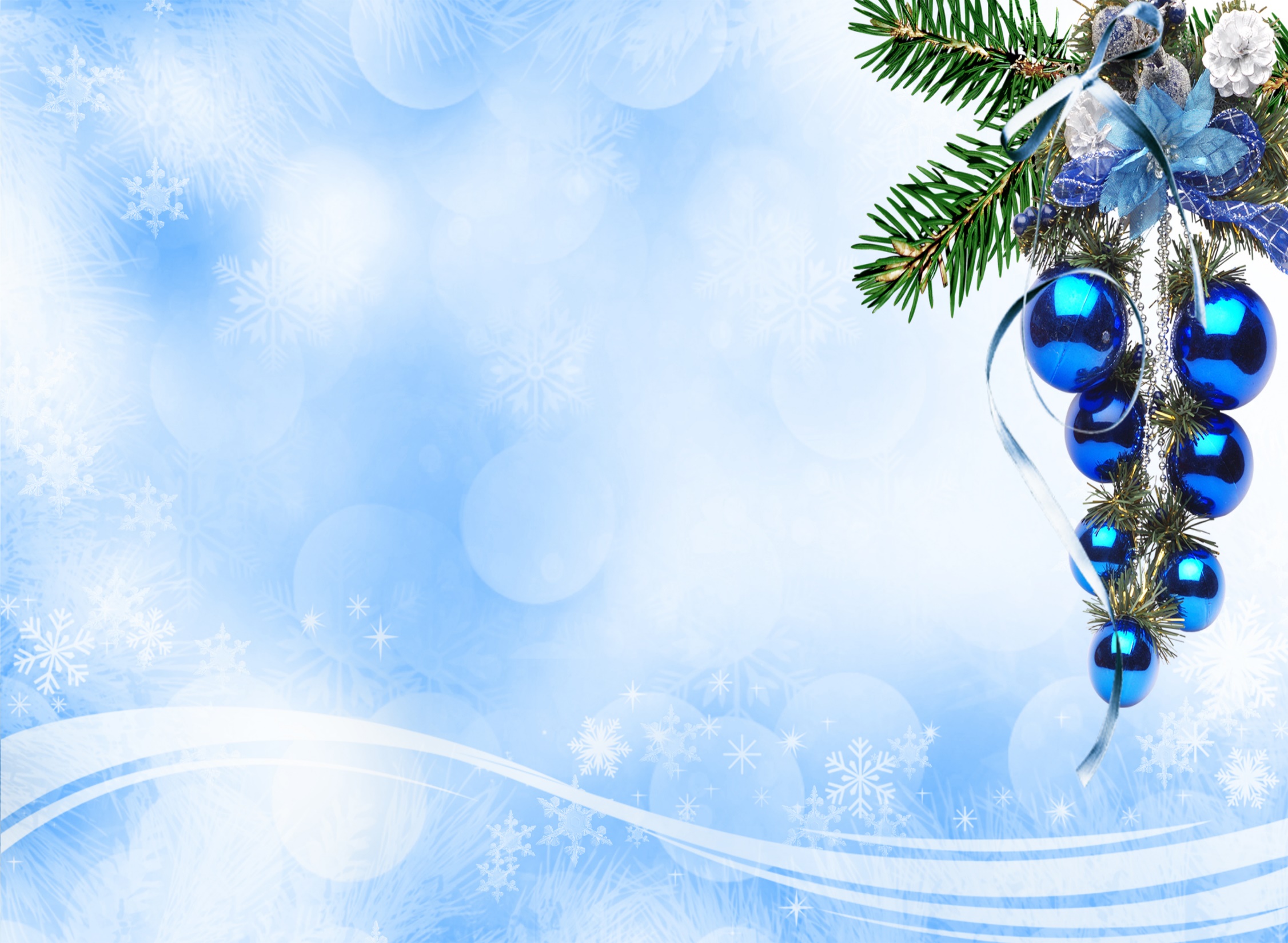 решение педагогических задач
поддержка учебной мотивации школьников; 
формирование умения учиться; 
поощрение активности и самостоятельности;
расширение возможностей самообучения; 
развитие навыков рефлексивной деятельности учащихся; 
формирование адекватной самооценки; 
определение индивидуальных достижений; 
создание предпосылок для успешной социализации.
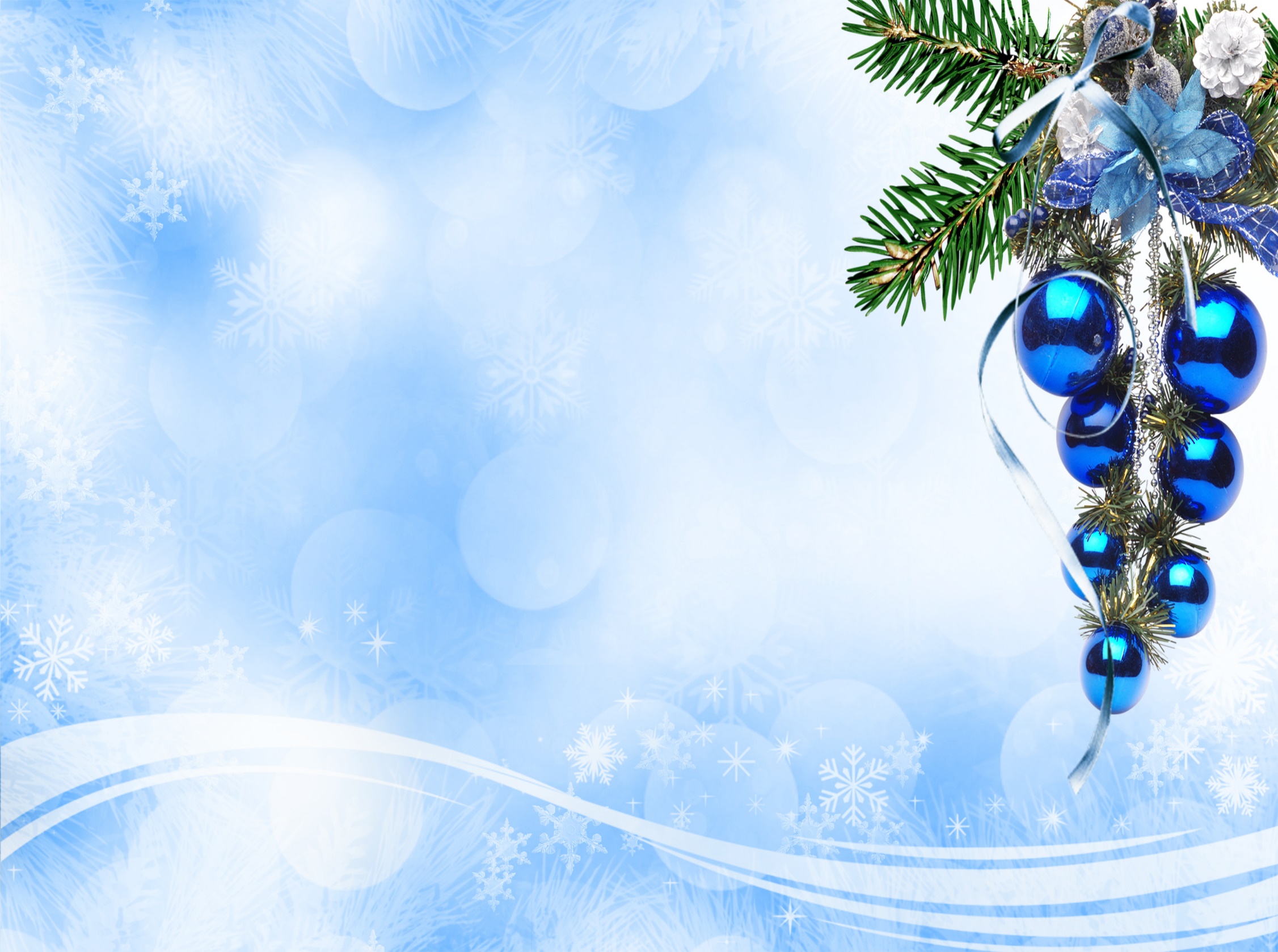 Личный портфолио
Портрет
Достижения
Рабочие материалы
Коллектор
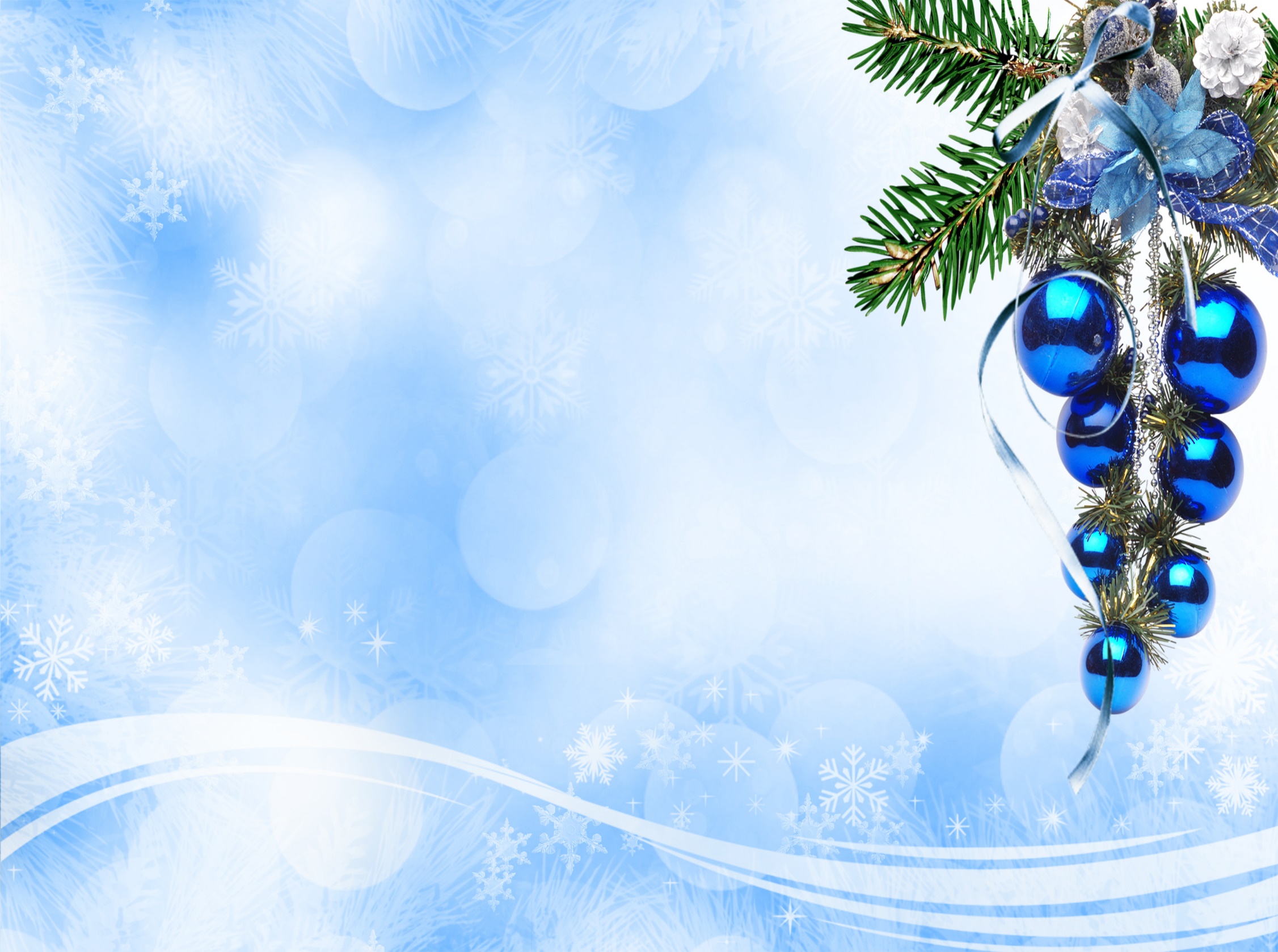 Личный портфолио
Портрет /Титульный лист
Достижения/
	Результаты педагогической деятельности;
Рабочие материалы: учебные и внеучебные;
Публикации;
Трансляция опыта;
Повышение квалификации;
Коллектор
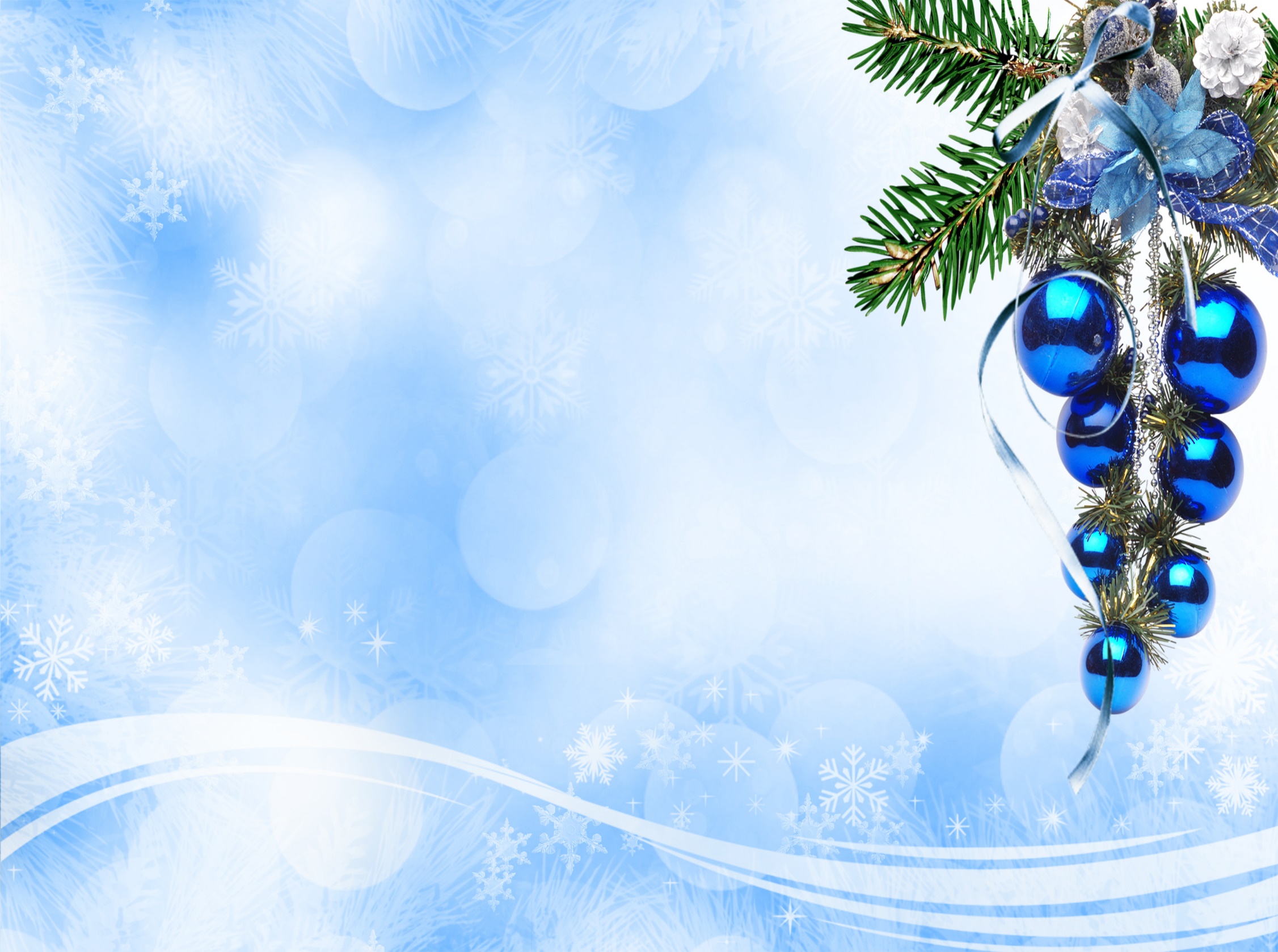 Достижения
Учебные достижения 
	☺ Предметные
       ☺ Метапредметные 

Внеучебные достижения
	☺музыка
	☺ спорт
	☺ театр
	☺ танец
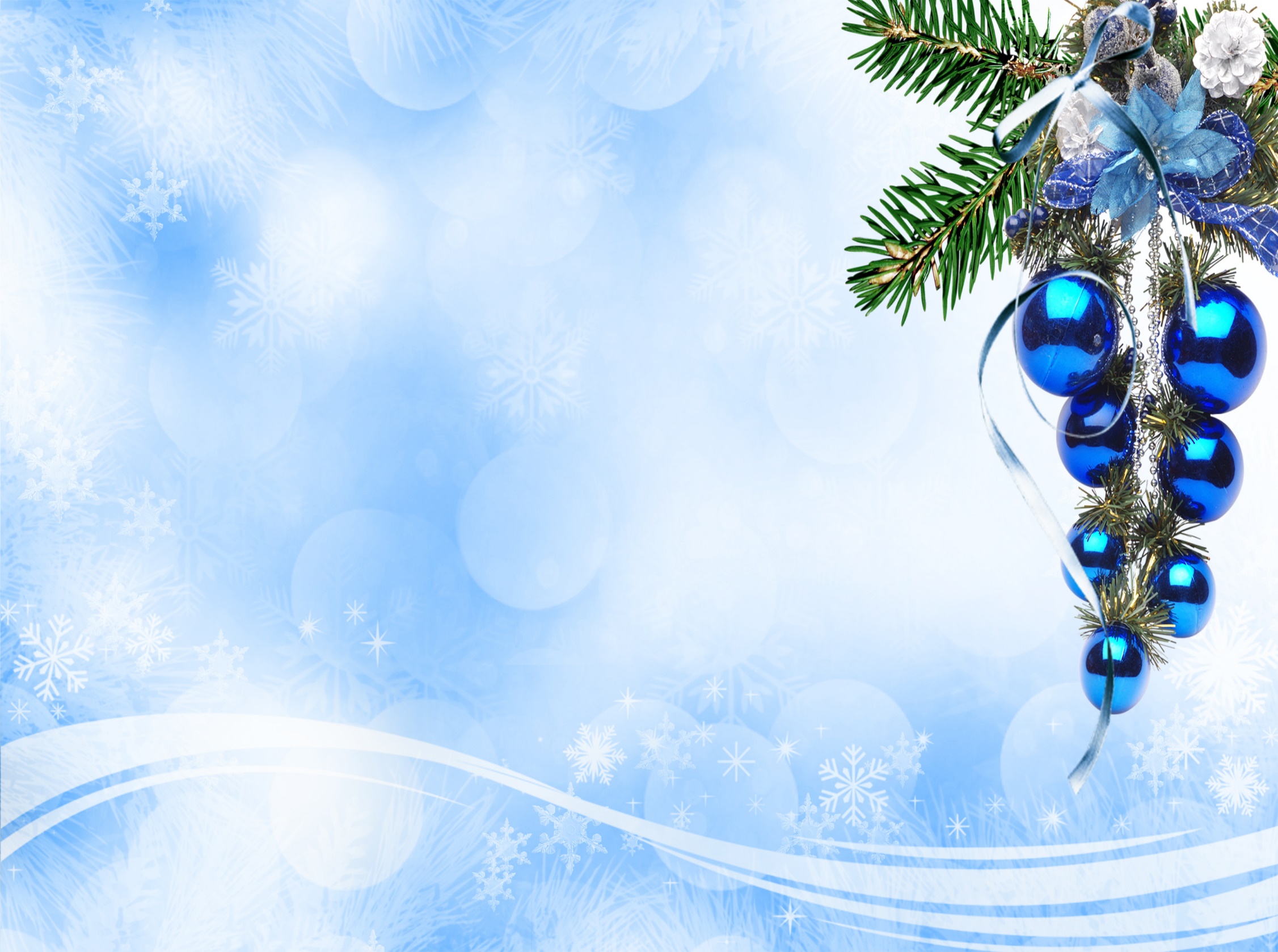 Результаты педагогической деятельности
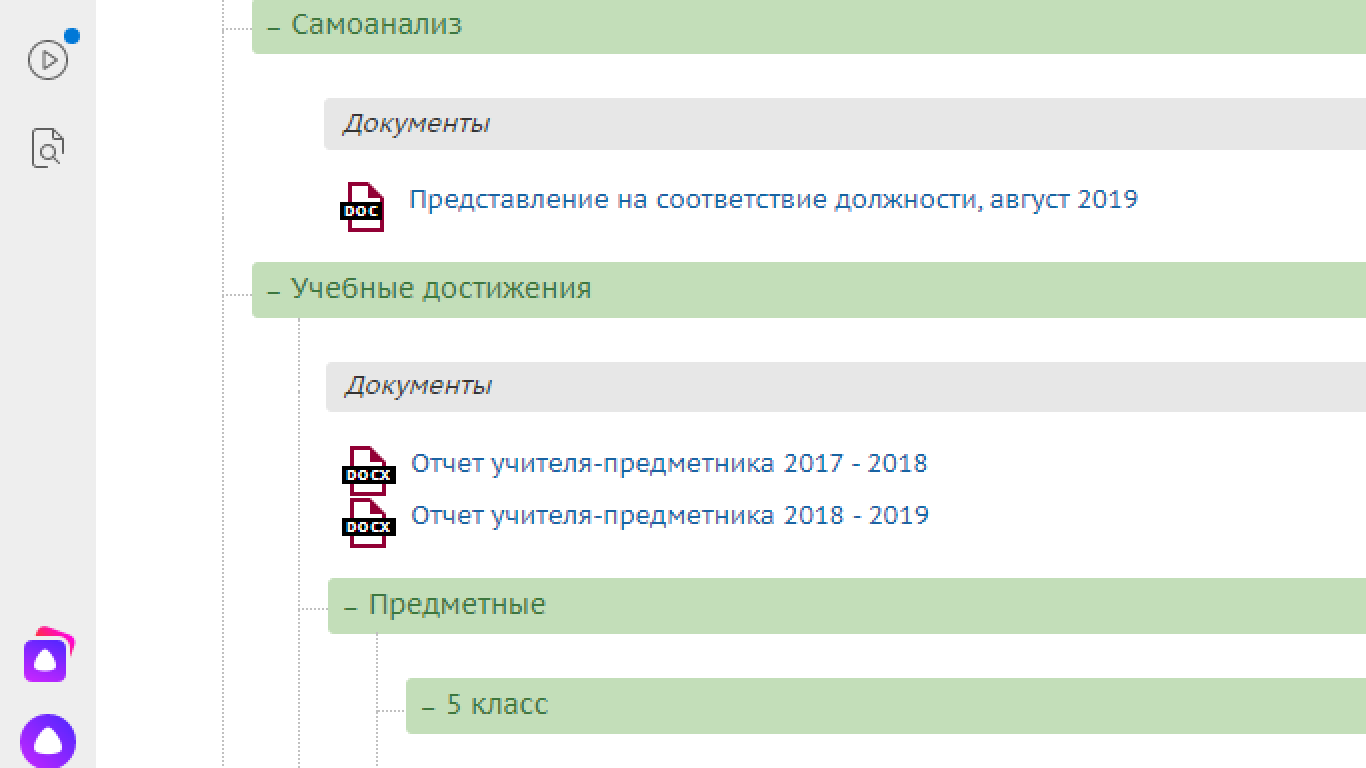 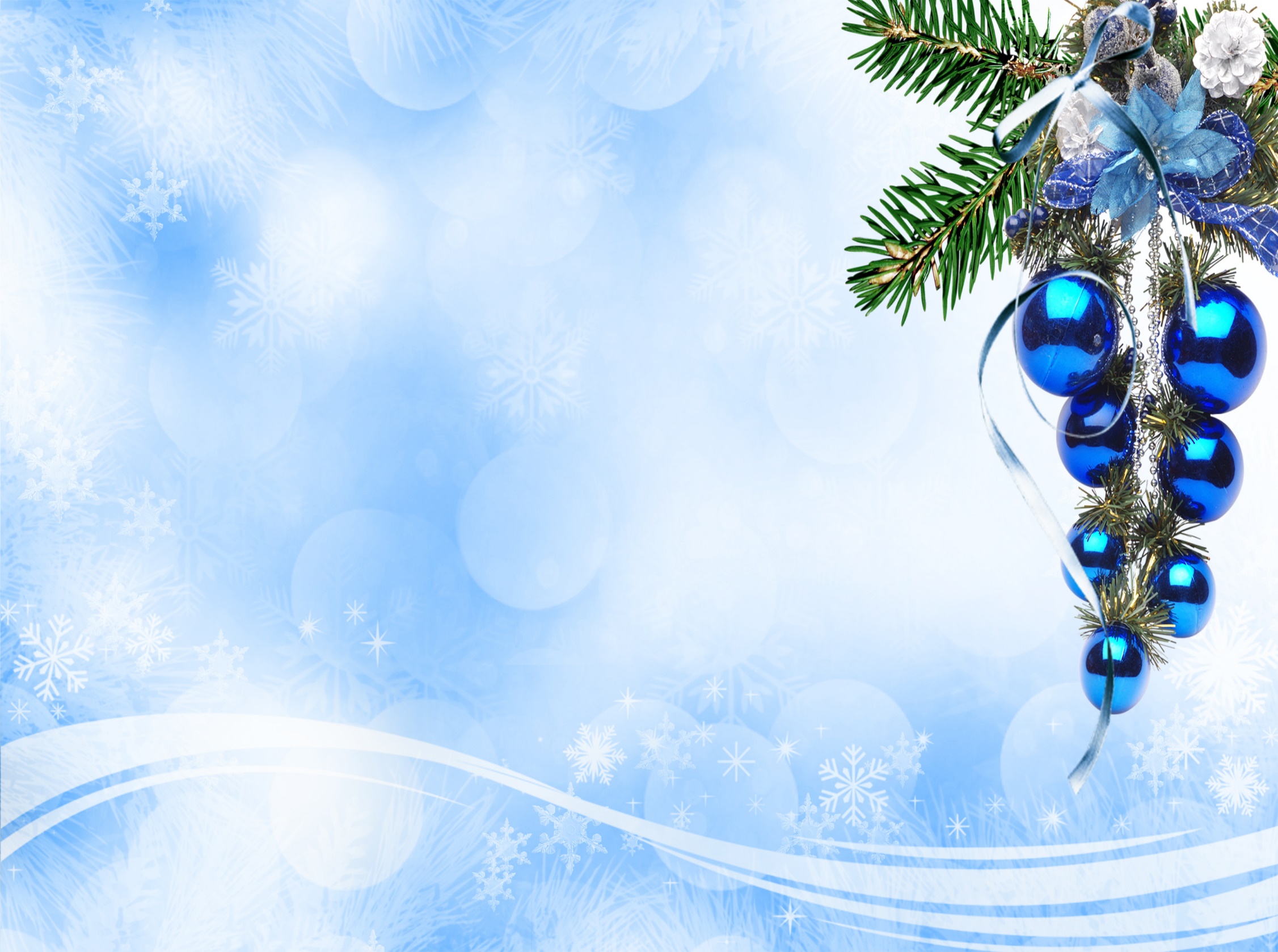 Достижения
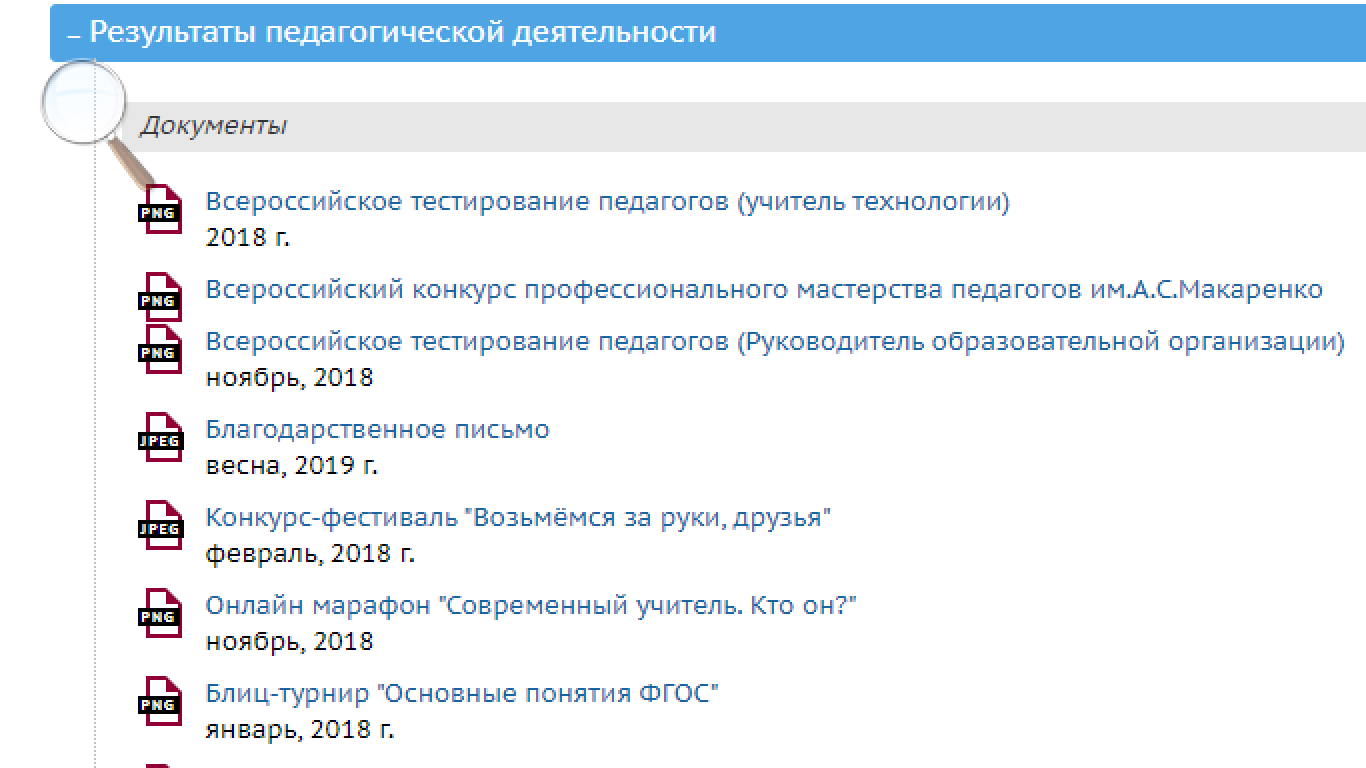 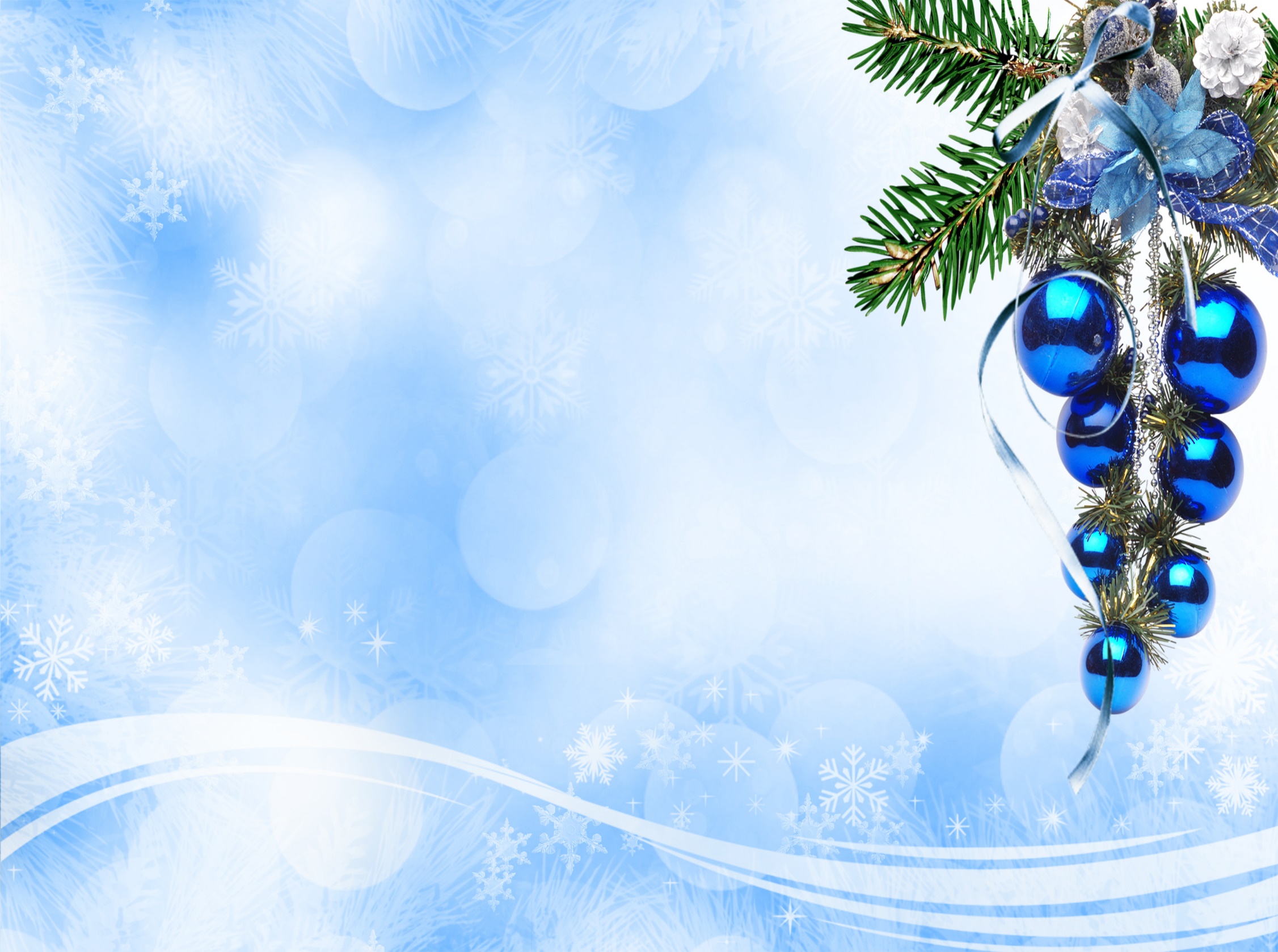 Рабочие материалы
Учебные
	☼ файлы с сообщениями к урокам; 
	☼ презентации; 

Результаты УУД

Внеучебные 
	☼ фото рисунков, поделок и т.д.
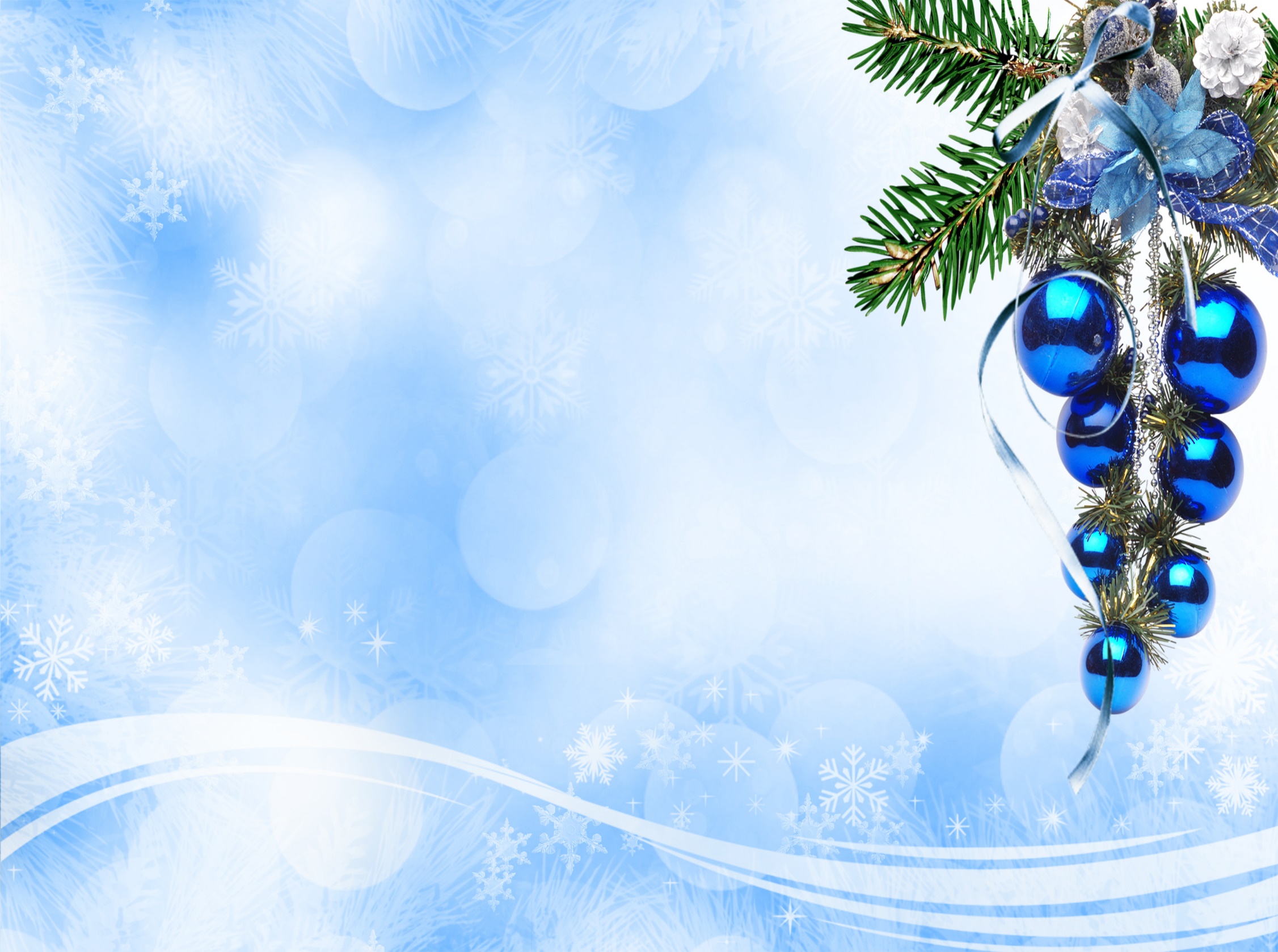 Рабочие материалы
Учебная деятельность 
Рабочая программа по предмету
Сертификаты участия в вебинарах, семинарах

Научно-методическая деятельность

Внеурочная деятельность
Личный портфолио учащегося
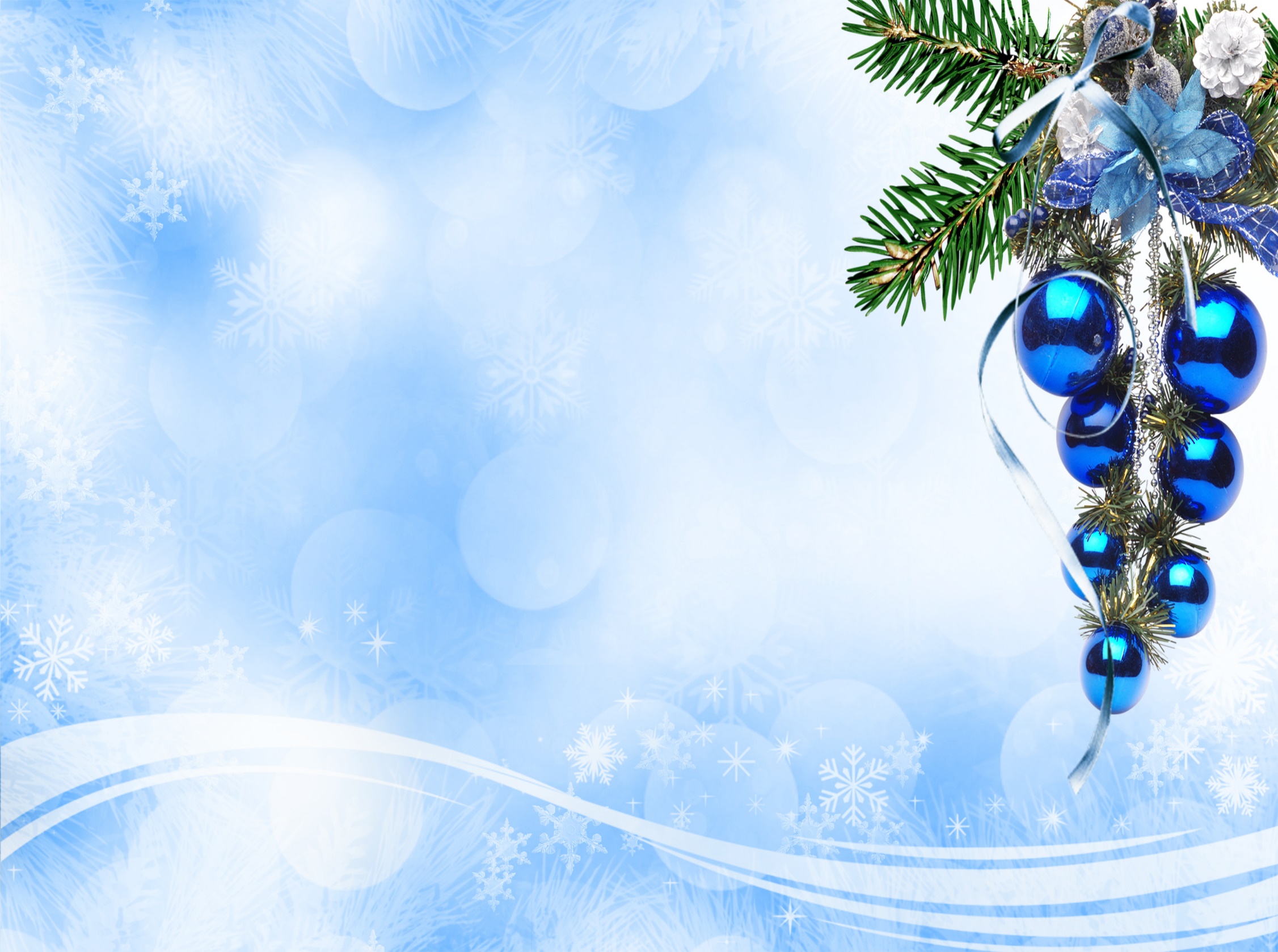 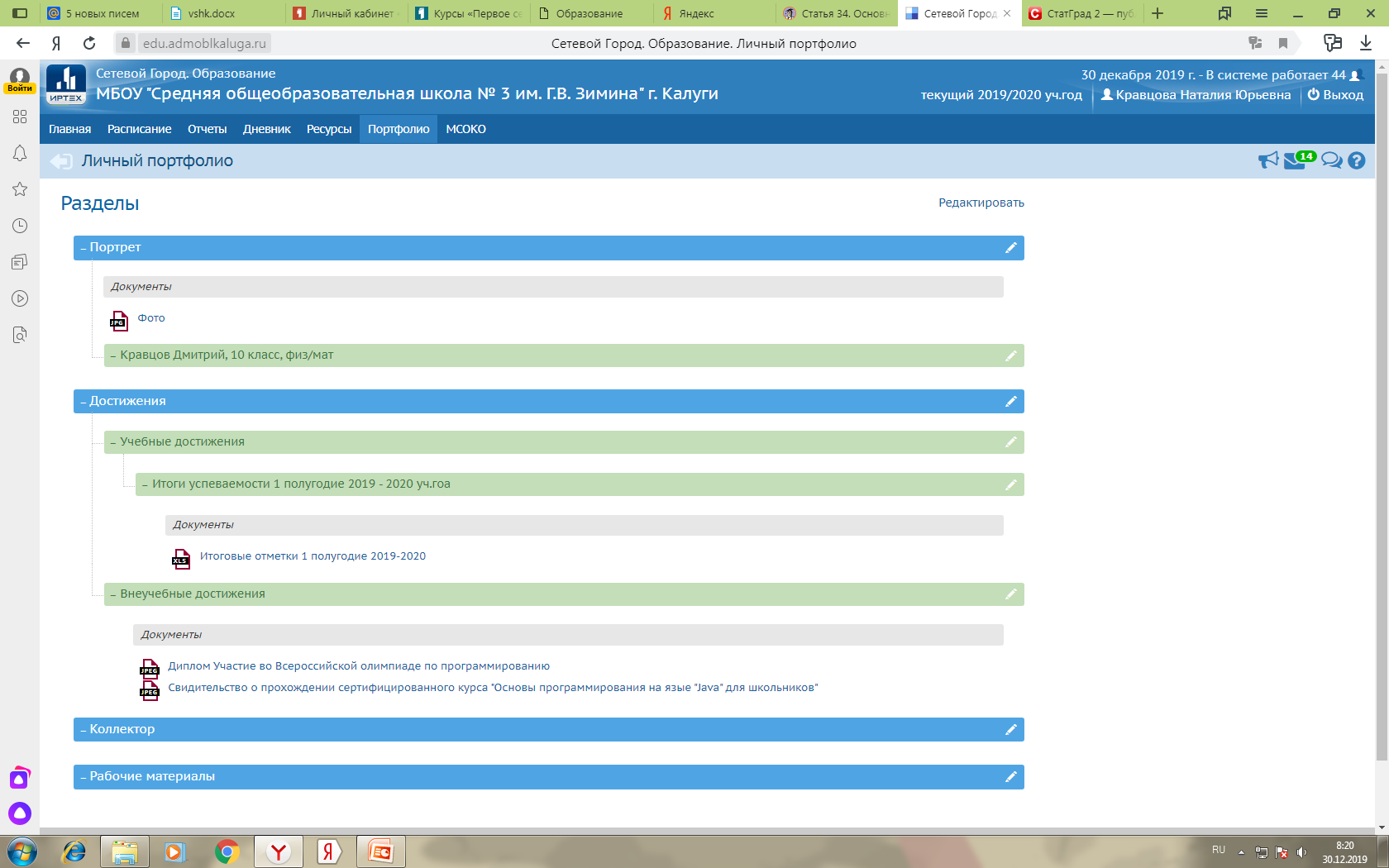 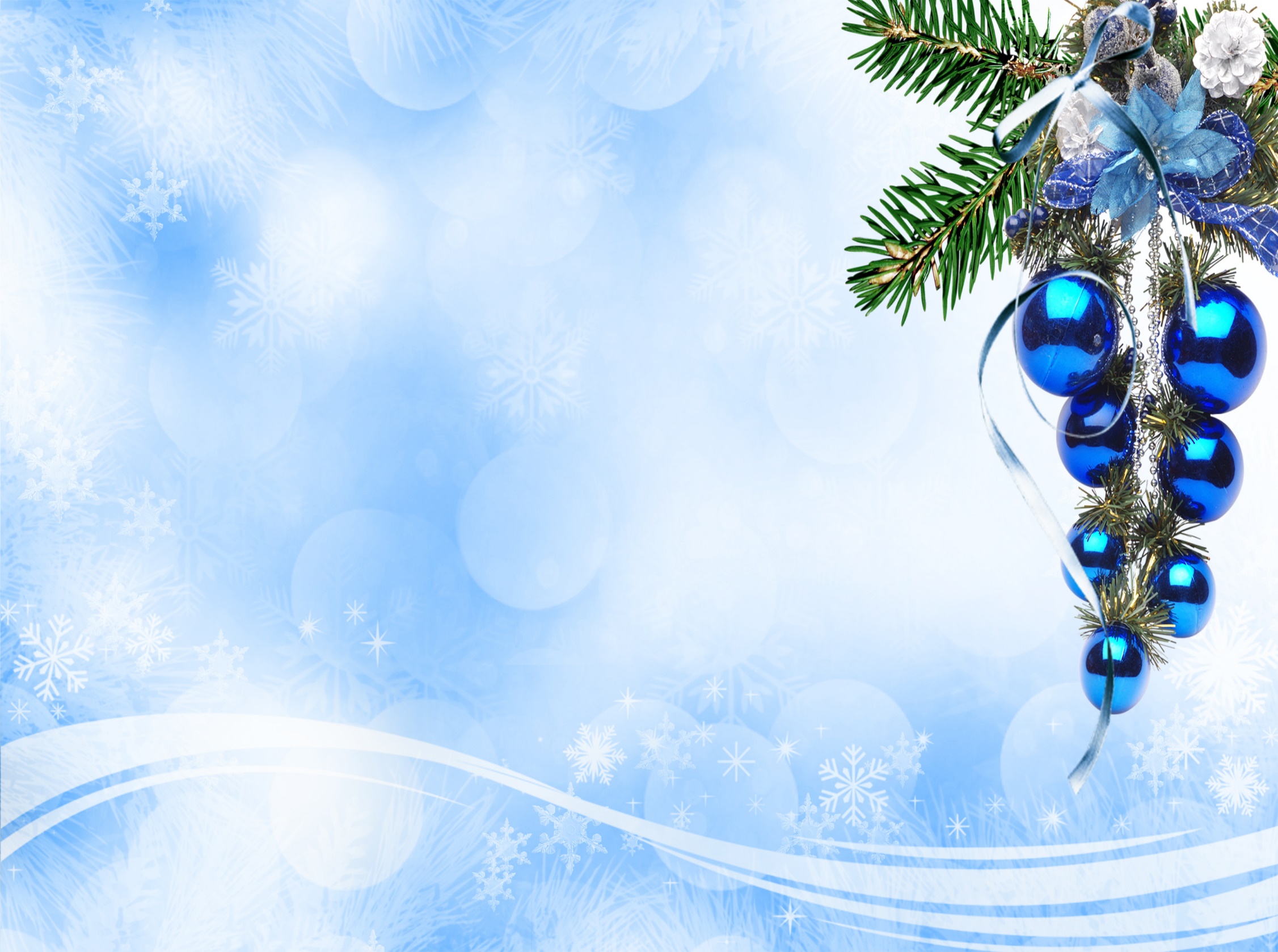 Личный портфолио учителя
«Публикации» 

«Трансляция опыта»

«Повышение квалификации»
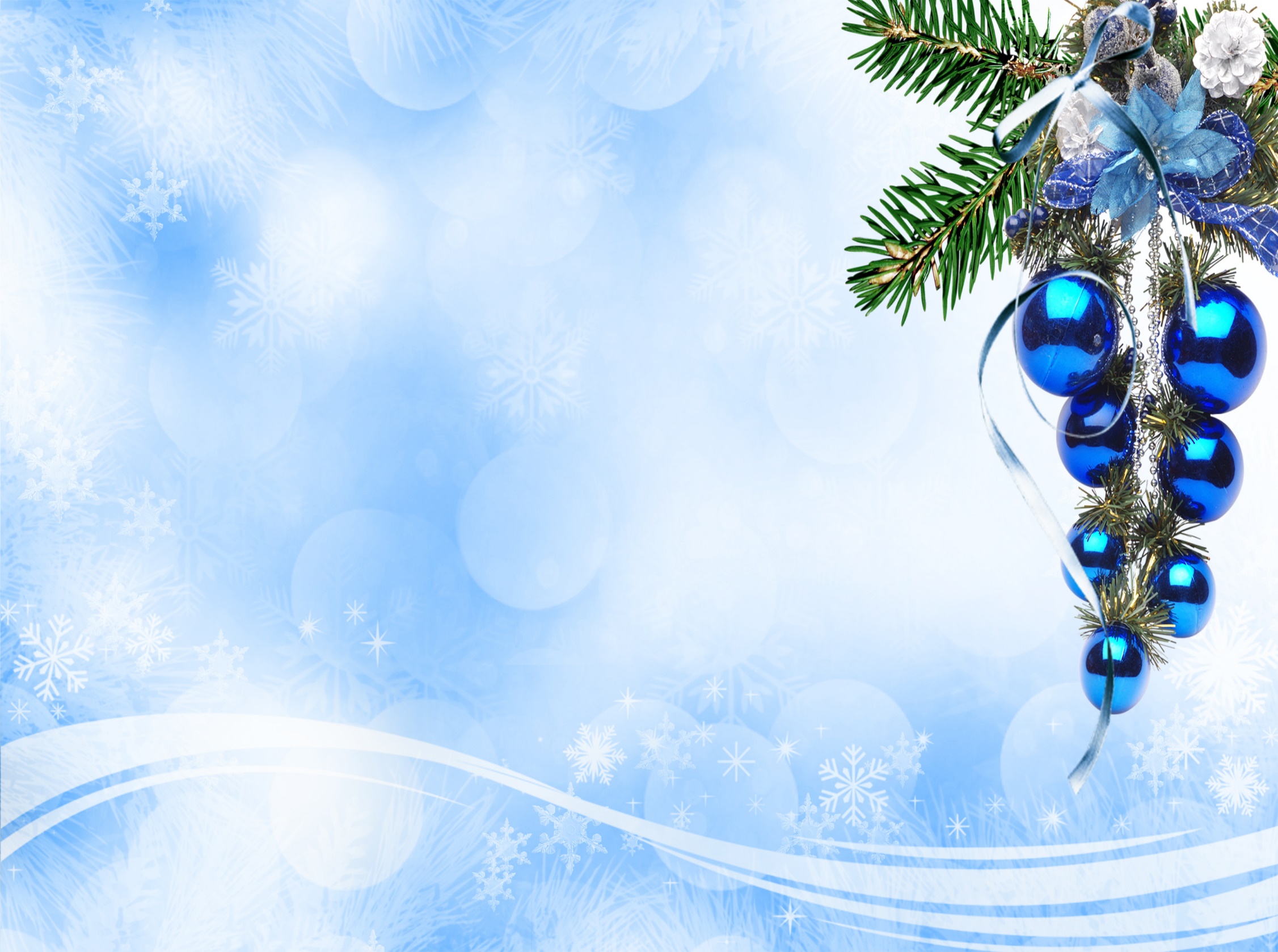 Портфолио проектов
Раздел: 
«Ресурсы» → 
«Документы»  → 

Разработка Центра профессионального образования (Министерство образования и науки Самарской области), Голуб Г.Б.
Рабочие листы для работы над проектом, Голуб Г.Б.
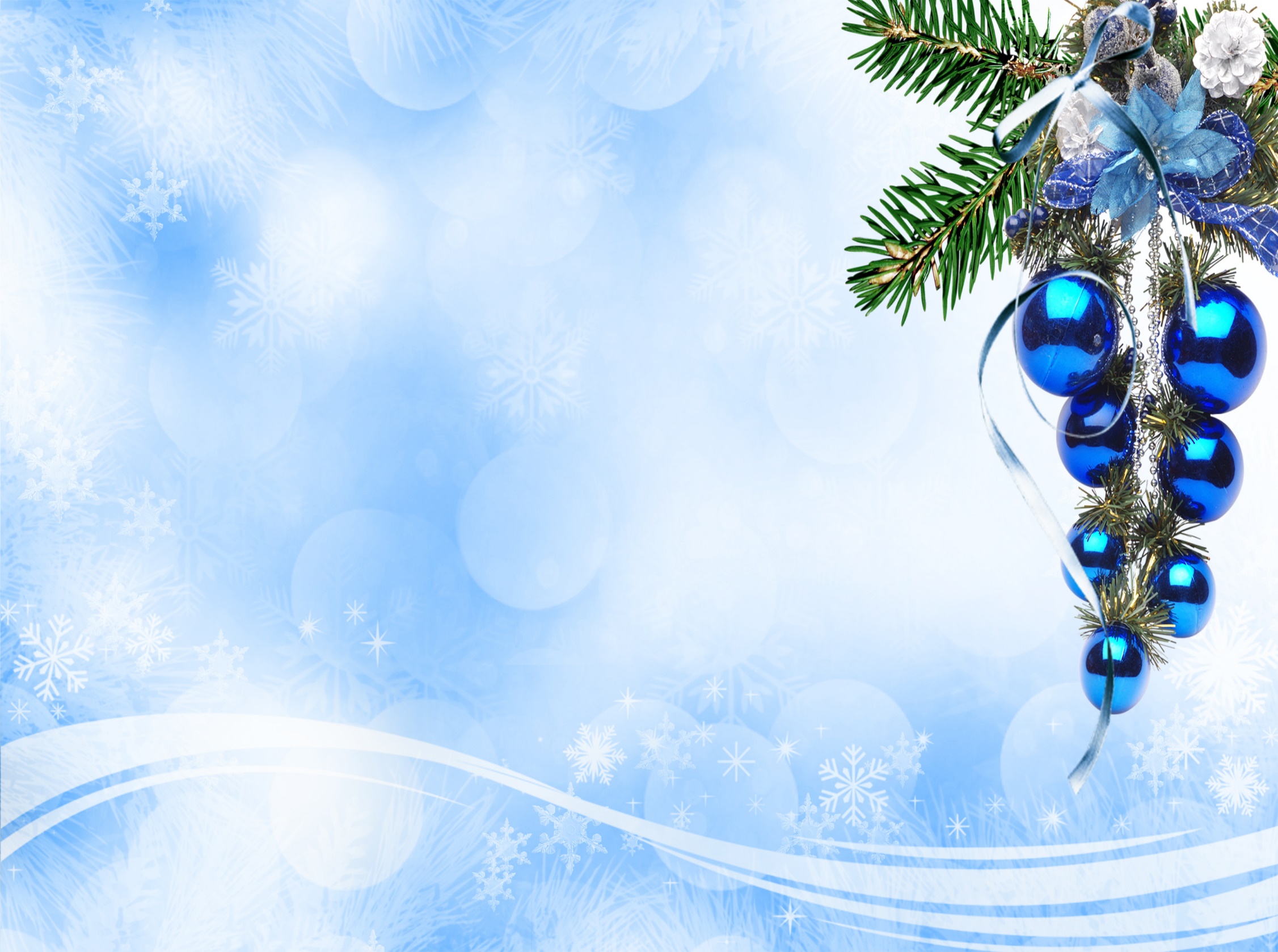 Портфолио проектов
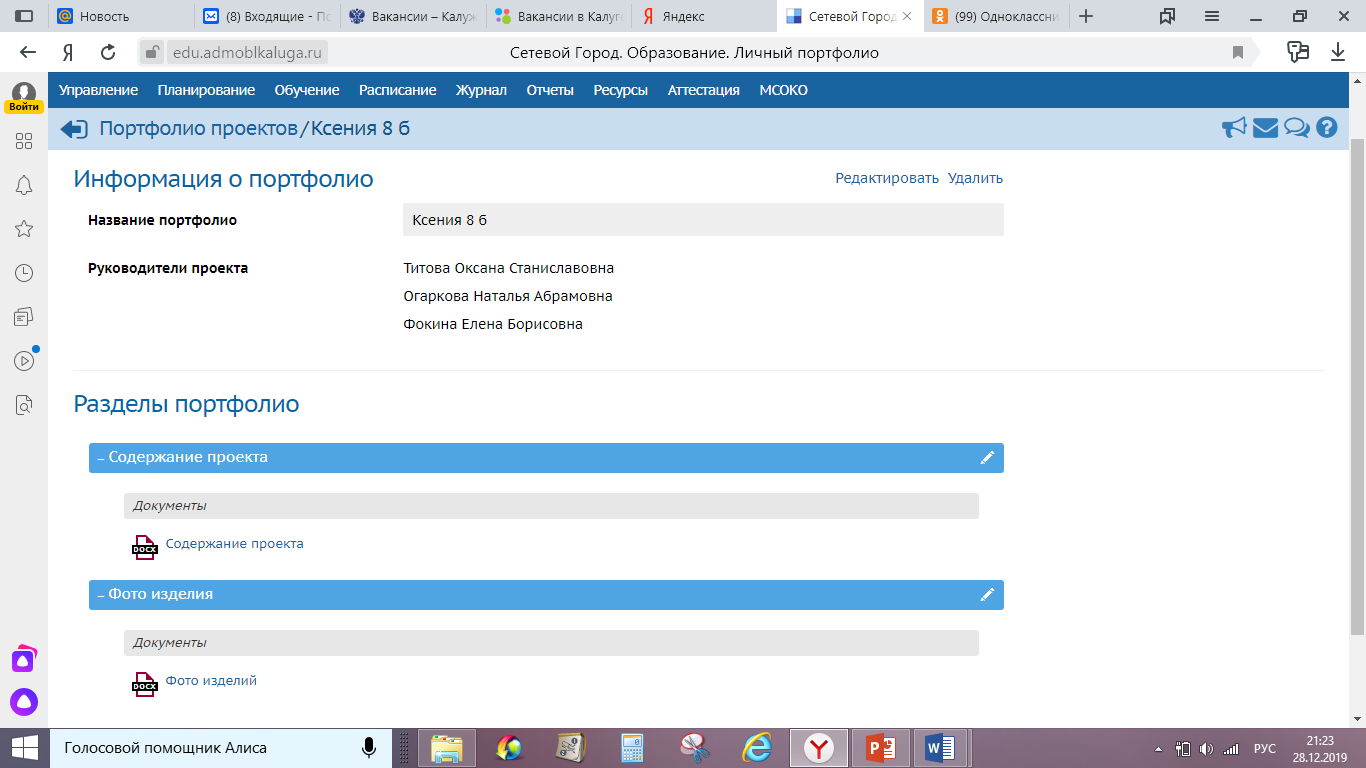 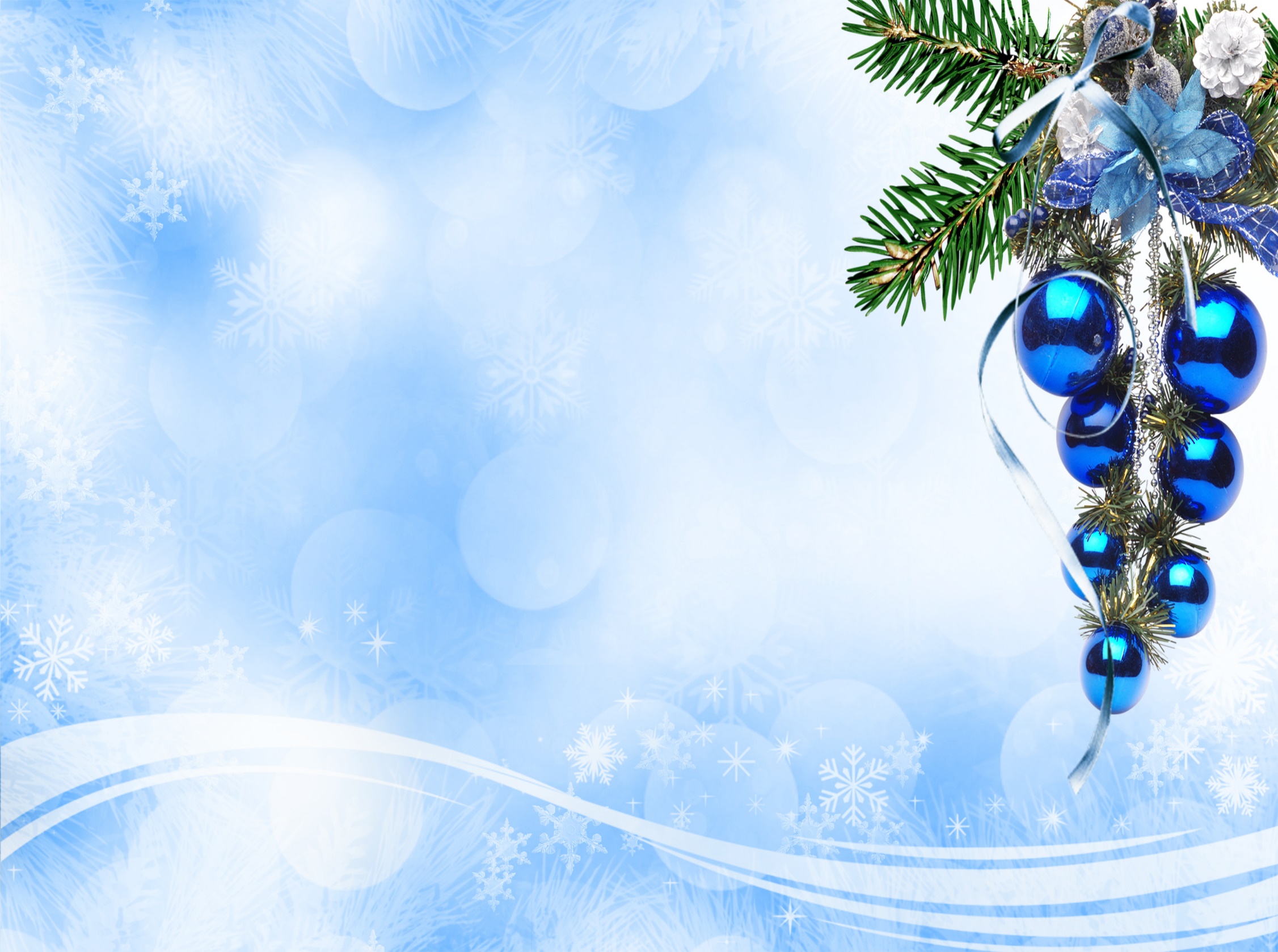 Портфолио проектов
Ресурсы -> 

Портфолио проектов/тем 

Создать 

Изменить

Применить ко всем подразделам
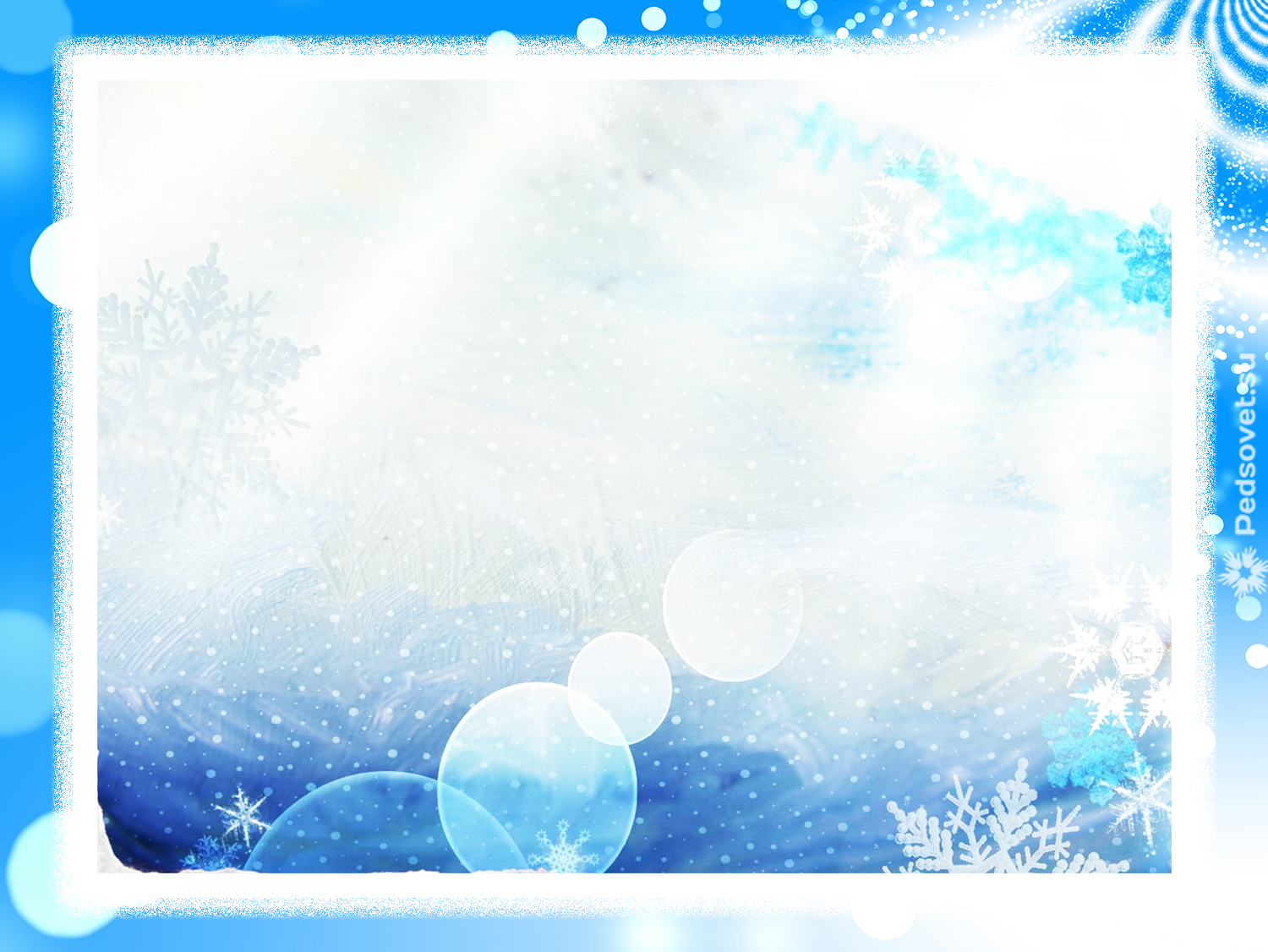 Проект  решения
Рекомендовать размещение материалов «Личное портфолио».

Довести информацию о «Личном портфолио» учащихся до сведения родителей и учащихся и оказать помощь в составлении и размещении материалов.